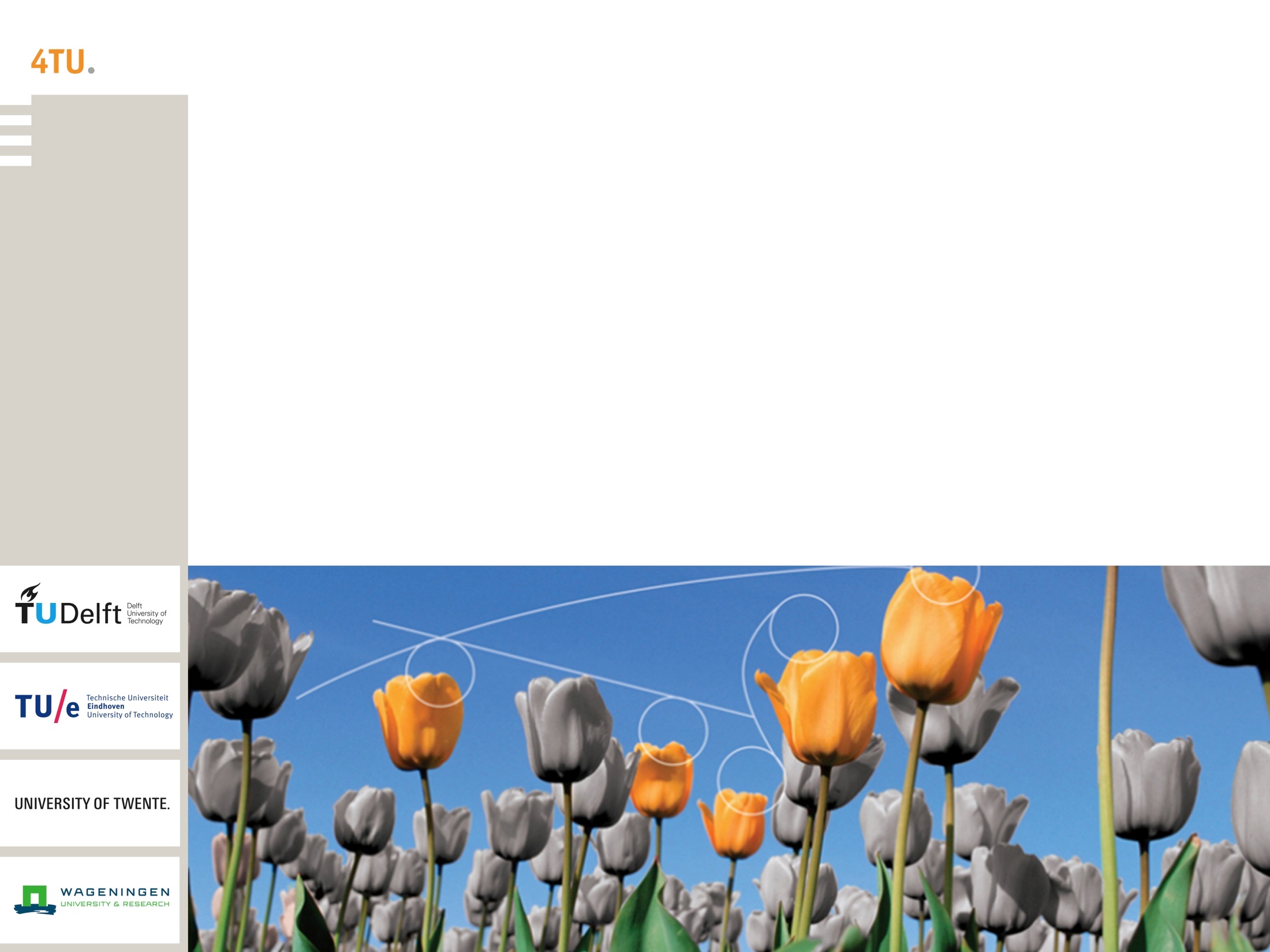 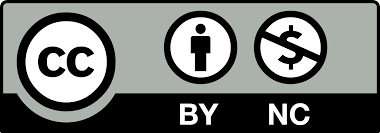 Manage and Share Your Data
Jasmin K. Böhmer TU Delft Library and4TU.Centre for Research Data
Research Data Management @Sustainable Housing from a European Perspective
27th June 2017
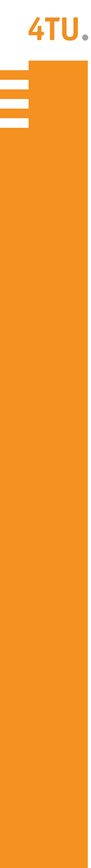 “I use Dropbox to share my research data with others.”
“I save my finished data on my server and back-up drive.”
“For every folder I create, I write a read-me file about the data files.”
“I don’t know where my data from my last project are.”
27/06/2017
4TU.Centre for Research Data
2
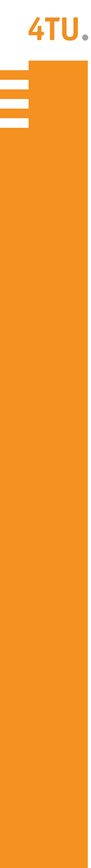 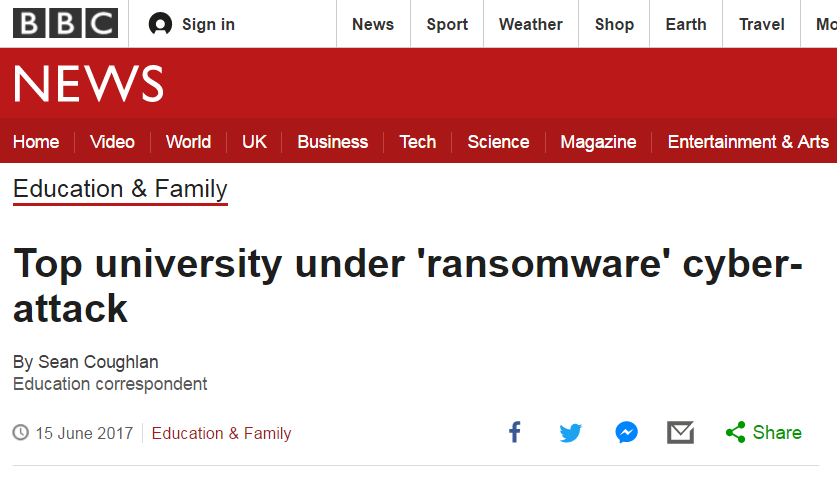 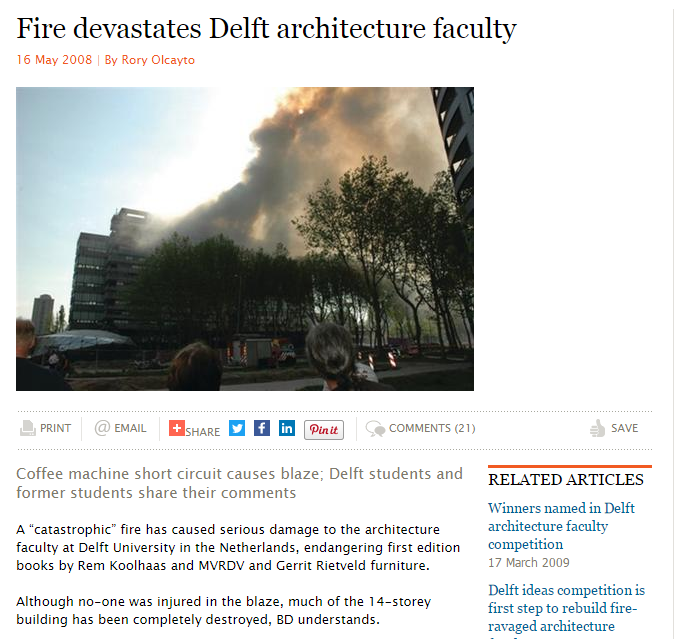 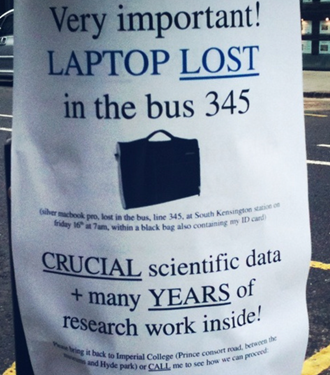 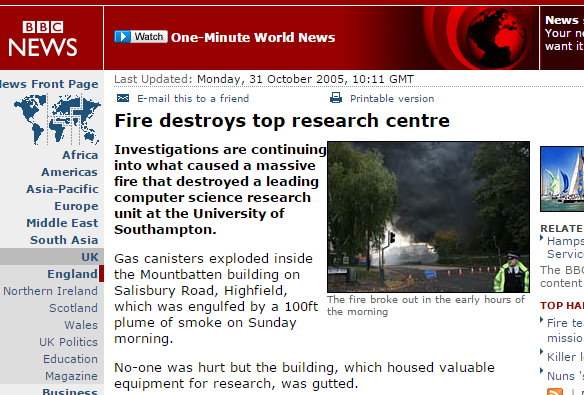 27/06/2017
4TU.Centre for Research Data
3
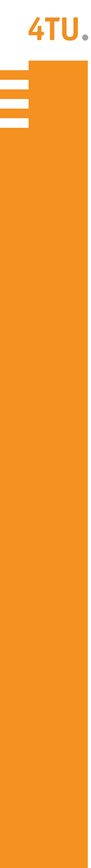 USER PHASE
RESEARCH PHASE
PLANNING PHASE
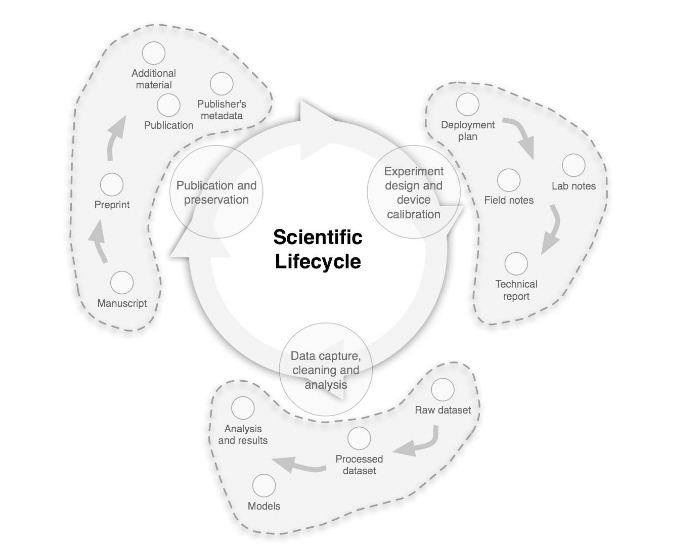 27/06/2017
4TU.Centre for Research Data
4
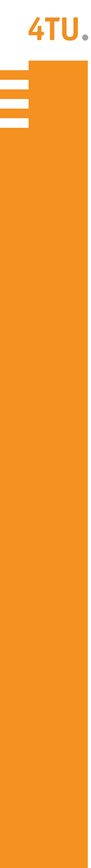 USER PHASE
RESEARCH PHASE
PLANNING PHASE
Violation of Scientific Integrity To Avoid
Fabrication
	Research Data Fraud / Inventing and Faking Data
Falsification
	Manipulation / Consciously misinterpretation of Data
Plagiarism
	Applying other people’s ideas without 	acknowledgement of the source.
27/06/2017
4TU.Centre for Research Data
5
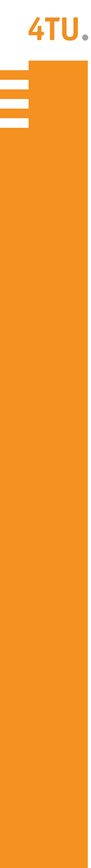 USER PHASE
RESEARCH PHASE
PLANNING PHASE
Research Design & Reproducibility

Research Method + Tool + Data Documentation
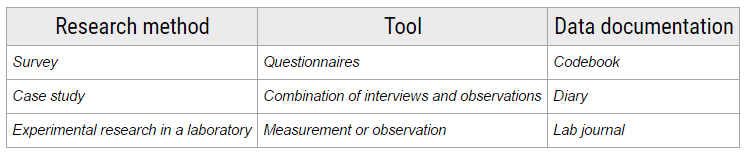 27/06/2017
4TU.Centre for Research Data
6
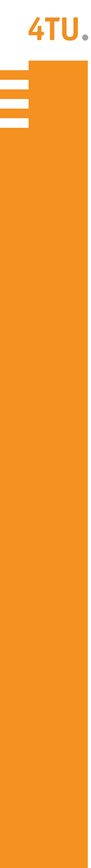 USER PHASE
RESEARCH PHASE
PLANNING PHASE
Documentation

Document everything! 
Everything is a (text) file. 
		All files should be human readable. 
		Explicitly tie your files together. 

Have a plan to organize, store and make your files available.
27/06/2017
4TU.Centre for Research Data
7
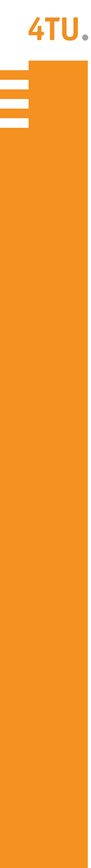 USER PHASE
RESEARCH PHASE
PLANNING PHASE
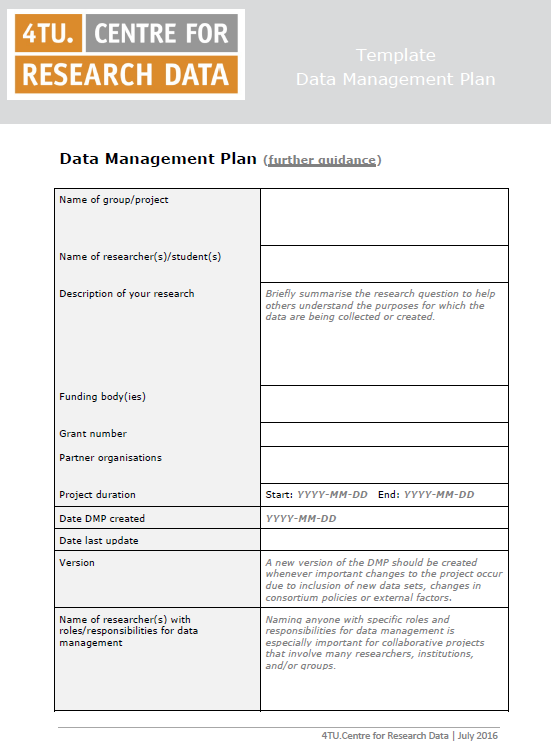 27/06/2017
4TU.Centre for Research Data
8
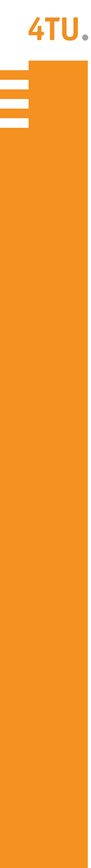 USER PHASE
RESEARCH PHASE
PLANNING PHASE
Data Access
Data Collection
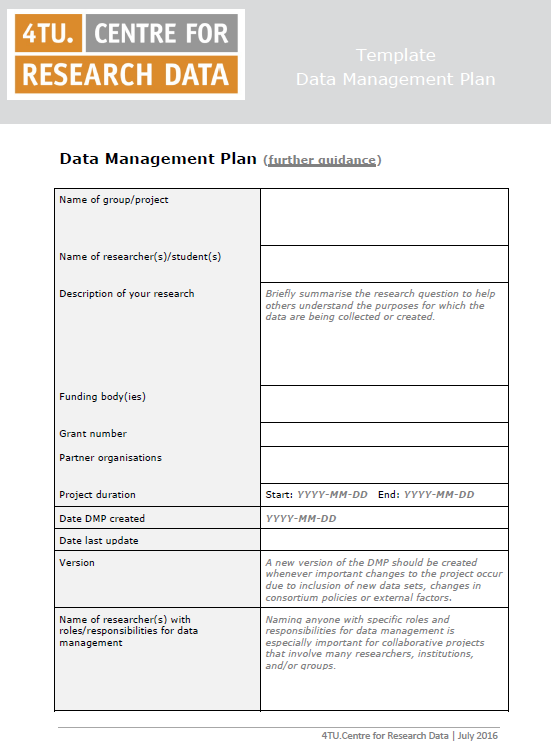 Data Storage & Back-up
Data Sharing& Reuse
Data Preservation & Archiving
Data Documentation
27/06/2017
4TU.Centre for Research Data
9
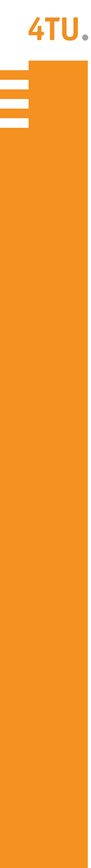 RESEARCH PHASE
USER PHASE
PLANNING PHASE
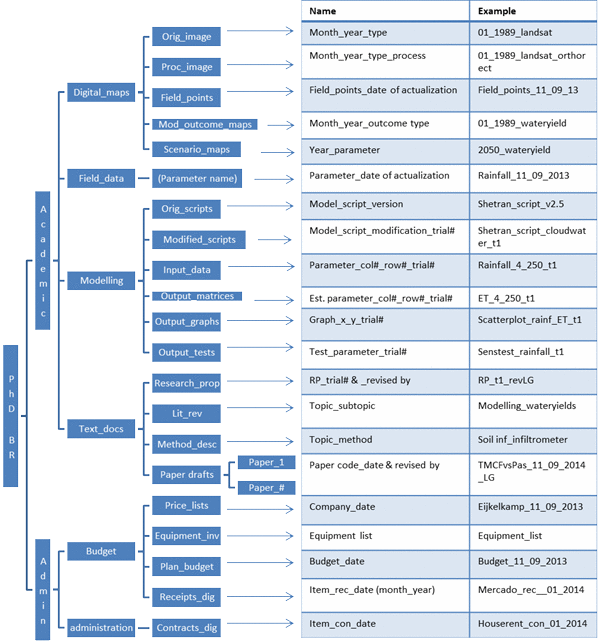 27/06/2017
4TU.Centre for Research Data
10
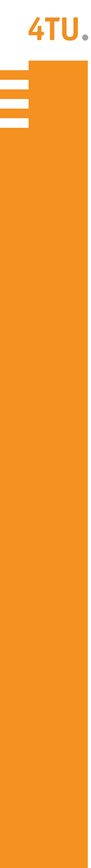 RESEARCH PHASE
USER PHASE
PLANNING PHASE
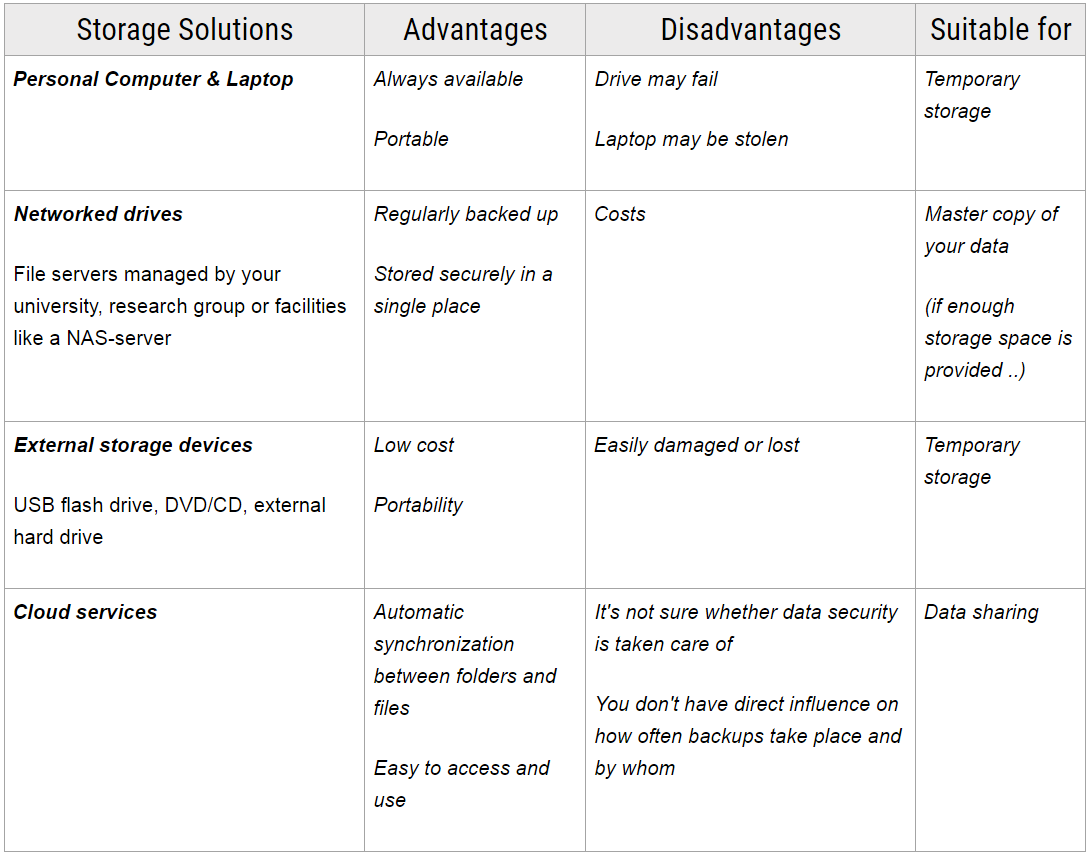 27/06/2017
4TU.Centre for Research Data
11
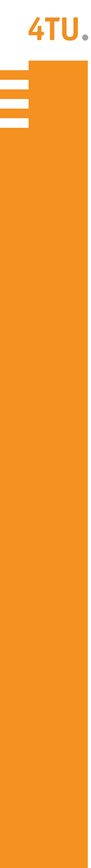 USER PHASE
RESEARCH PHASE
PLANNING PHASE
Selection for Data Archiving
 Data with potential for reuse
 Data that improves an (open access) publication
 Data that is produced via processes that are difficult to repeat
 Funder Requirements
27/06/2017
4TU.Centre for Research Data
12
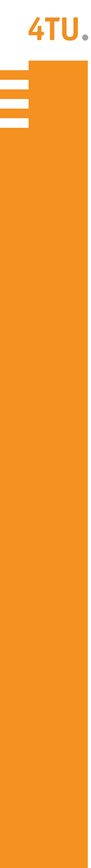 USER PHASE
RESEARCH PHASE
PLANNING PHASE
Selection for Data Archiving
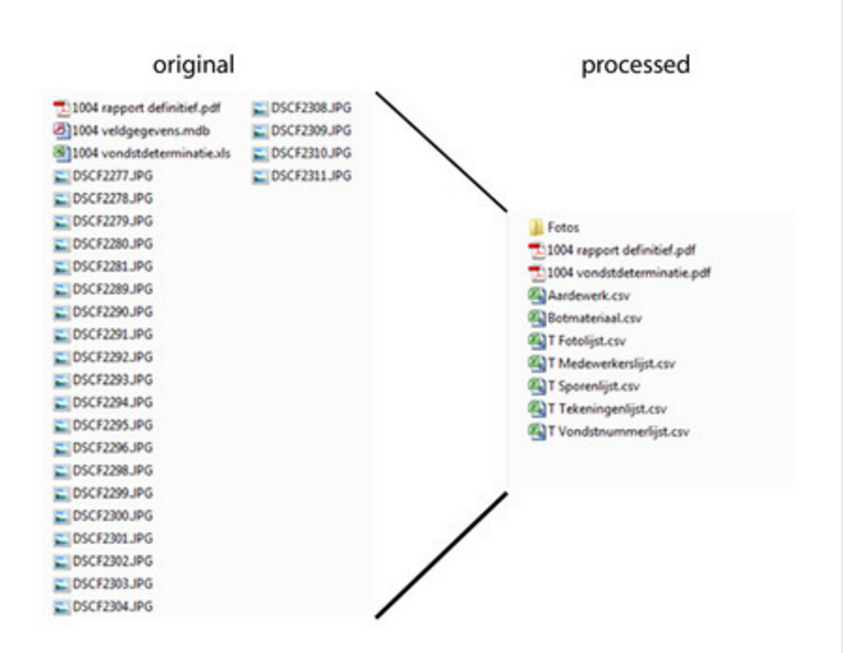 27/06/2017
4TU.Centre for Research Data
13
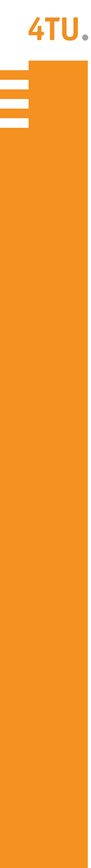 USER PHASE
RESEARCH PHASE
PLANNING PHASE
4TU.Centre for Research Data
	- trusted and certified long-term 	preservation
	- guarantee to store and preserve your 	data for at least 15 years
	- improved visibility and citation of data-	sets and research
 	- specialised for technological data
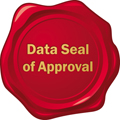 27/06/2017
4TU.Centre for Research Data
14
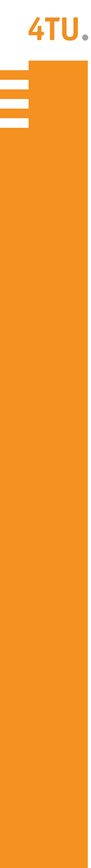 USER PHASE
RESEARCH PHASE
PLANNING PHASE
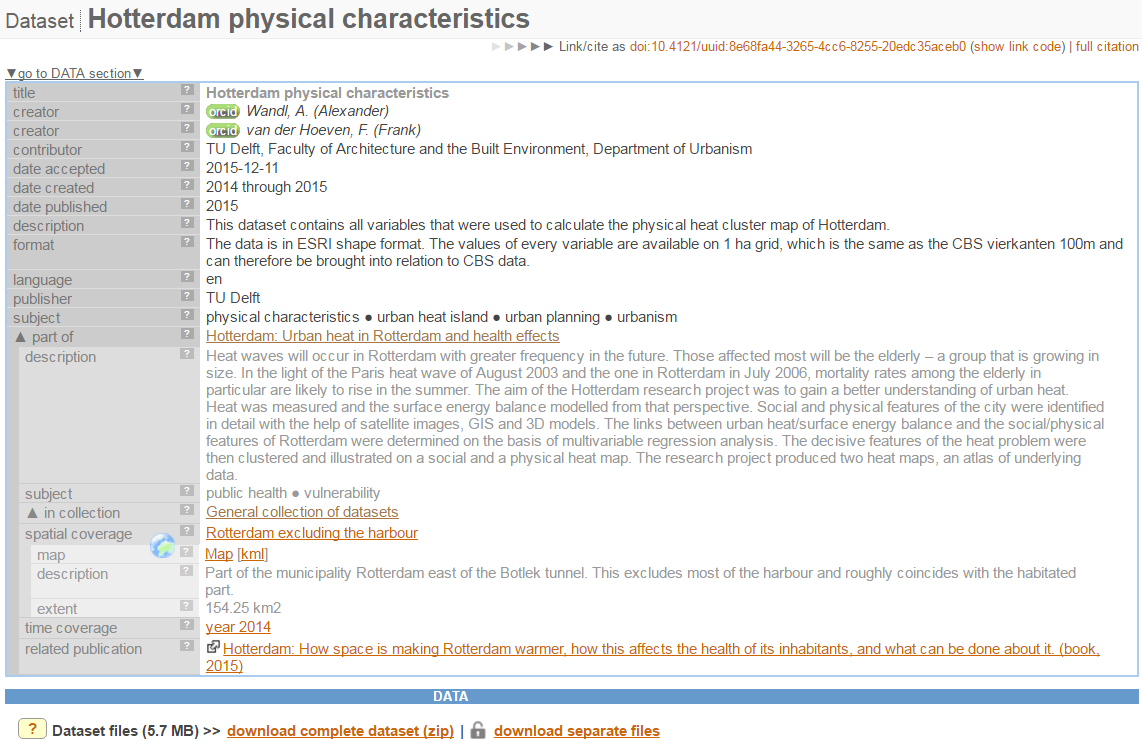 27/06/2017
4TU.Centre for Research Data
15
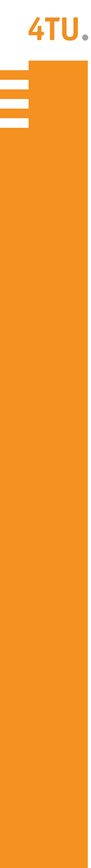 USER PHASE
RESEARCH PHASE
PLANNING PHASE
Link to ORCID-Info
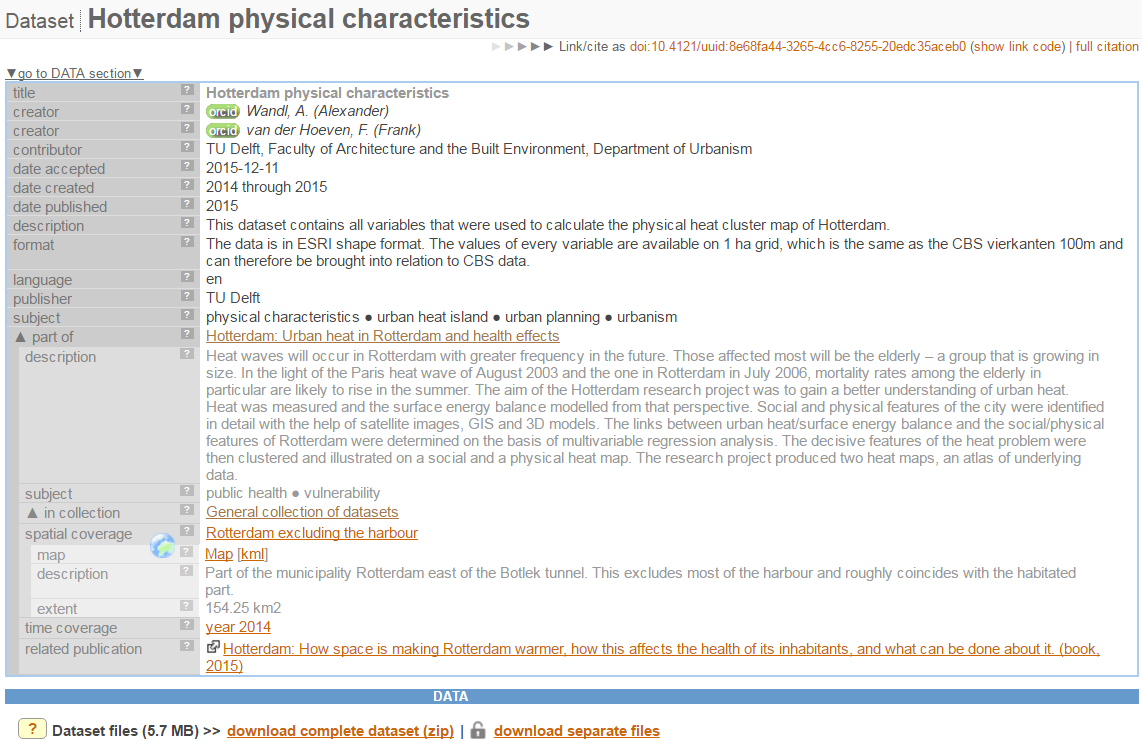 Citable Data-DOI
Link to Publication
27/06/2017
4TU.Centre for Research Data
16
Openly Available Data Files
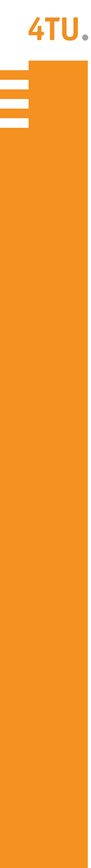 Research Data Services
4TU.ResearchData, hosted at TU Delft Library

T +31 (0)15 27 88 600E researchdata@4tu.nl@4TU.ResearchData
Please be in touch!
27/06/2017
4TU.Centre for Research Data
17